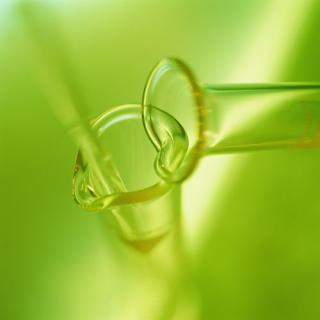 Всеукраїнський відкритий інтерактивний конкурс“МАН−Юніор Дослідник” Номінація “Технік−Юніор”

Дослідження капілярних властивостей серветок різних виробників.
                                                          
Виконав:  Орлов  В’ячеслав Євгенович                                                                                                  учень 9 класу Савинської філії                                                                             Комунального закладу                                                                                                    “Савинський ліцей                                                                                        Балаклійської районної ради                                                                                           Харківської області
                                                                     
                                                       Науковий керівник : Рудак Микола Володимирович, вчитель фізики та математики                                                                                         категорія вища, старший учитель
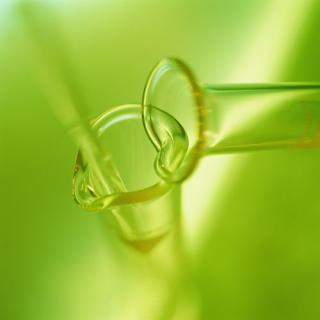 Тема:    Дослідження капілярних властивостей серветок різних виробників.
Об'єкт: серветки різних виробників.
Предмет: порівняння діаметру капілярів серветок різних виробників.
Мета – порівняти експериментальним шляхом одержані результати висоти   піднімання рідини по капілярам та діаметру капілярів.

Для досягнення мети були поставлені наступні                 завдання:
  - ознайомитися з історією відкриття капілярних явищ;
  - вивчити сучасну наукову теорію капілярних явищ; 
  - проаналізувати довідникову літературу про коефіцієнти поверхневого натягу та висоти піднімання рідин по капілярам; 
  - узагальнити застосування капілярності у природі, техніці, будівництві та повсякденному житті;
  - провести експериментальне дослідження капілярності серветок різних виробників.
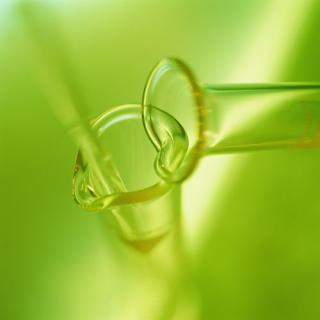 Орлов В’ячеслав                               Рудак Микола                                                                             Володимирович
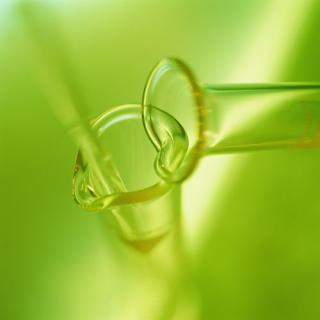 Капіляри(від лат. Capillaris – волосинка) - трубки з дуже вузьким каналом; система сполучених пор (наприклад, у гірських породах і пінопластах).
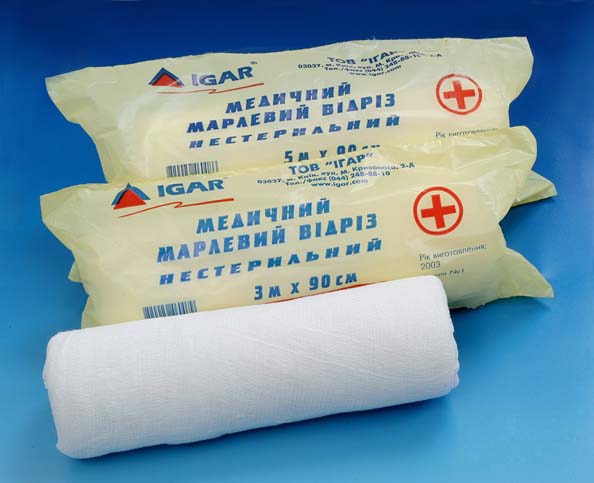 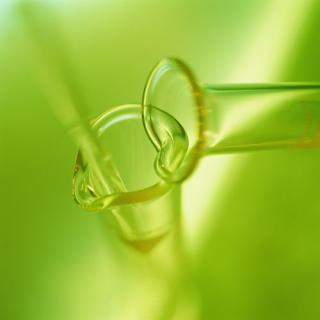 Явище підняття (чи опускання) рідини в капілярах називається капілярністю
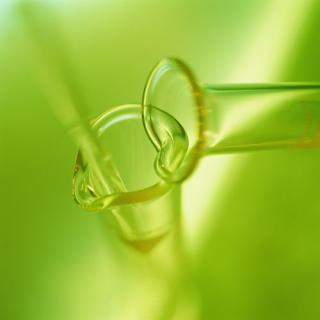 Капілярність  в природі, техніці, побуті
Капілярність поширена в природі, техніці, побуті. Вона відіграє велику роль у найрізноманітніших процесах. Так, проникнення поживних речовин із грунту в рослини (у стебла й листя) відбувається значною мірою завдяки капілярності. Тканини рослин пронизані великою кількістю вузьких каналів, якими розчини солі від коренів поширюються по всій рослині.
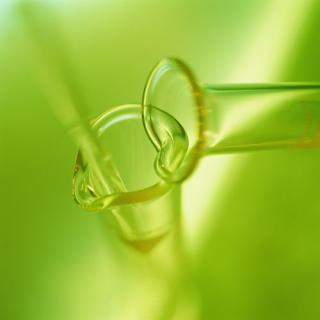 Піднімання вологи з глибинних шарів грунту також можливе завдяки капілярності, це необхідно враховувати в сільському господарстві. Зменшуючи діаметр капілярів шляхом ущільнення грунту, збільшують приплив води до поверхні, до зони випаровування і тим самим прискорюють висушування грунту. А розпушуючи її й руйнуючи тим самим систему грунтових капілярів, затримують приплив вологи до зони випаровування й уповільнюють висушування грунту. Саме на цьому заснований відомий агротехнічний прийом регулювання водного режиму грунту – боронування
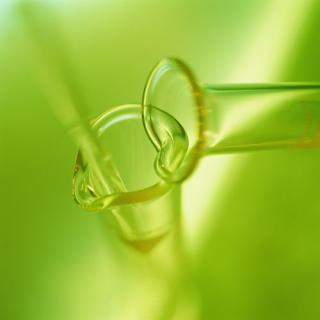 Висота підйому рідини в капілярах тим більша, чим менший його діаметр.
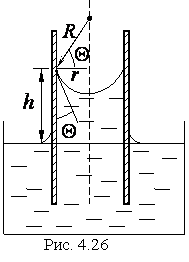 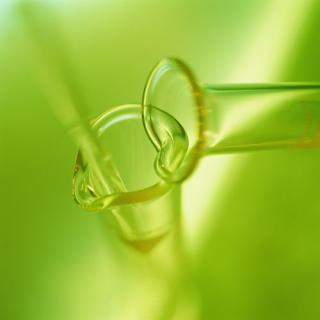 Мої дослідження
Мета роботи: дослідити капілярні властивості     серветок  різних  виробників.
	В даний час випускається багато видів серветок: одношарова, двошарова, гладка, перфорована, витиснена, кольорова і т.д. Виробники і продавці рекламують свій товар як тільки можуть, у тому числі і по телевізору. Але, на жаль, не завжди зміст реклами відповідає дійсності. Красиві епітети «легка, як пір'їнка» або «ніжна, немов оксамит» ні про що конкретне не говорять.
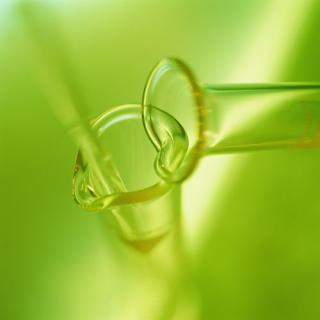 Підготовка експерименту.
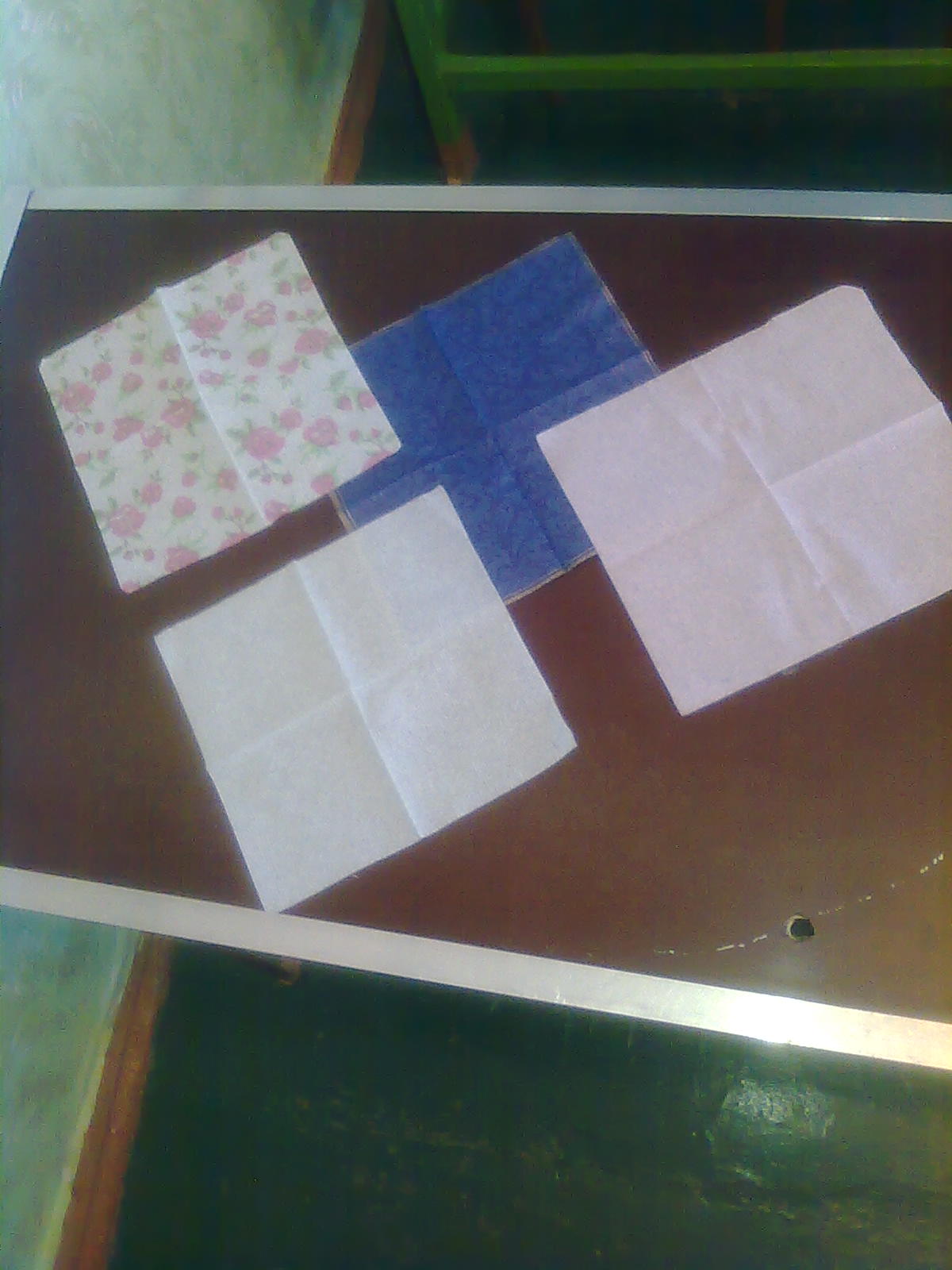 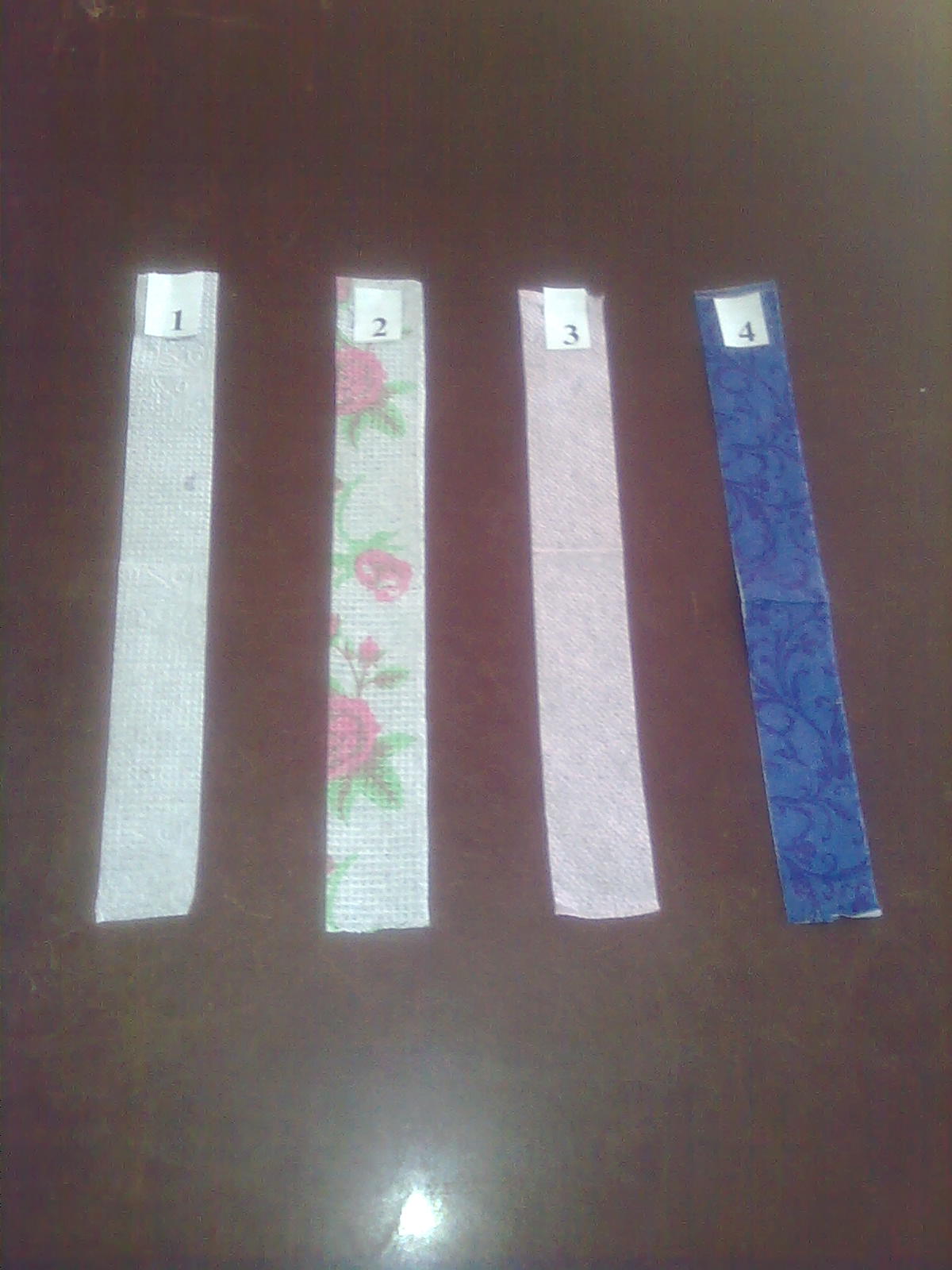 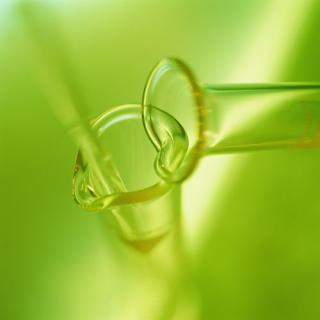 Рідини:
 молоко, питна вода, соняшникова олія
Установка
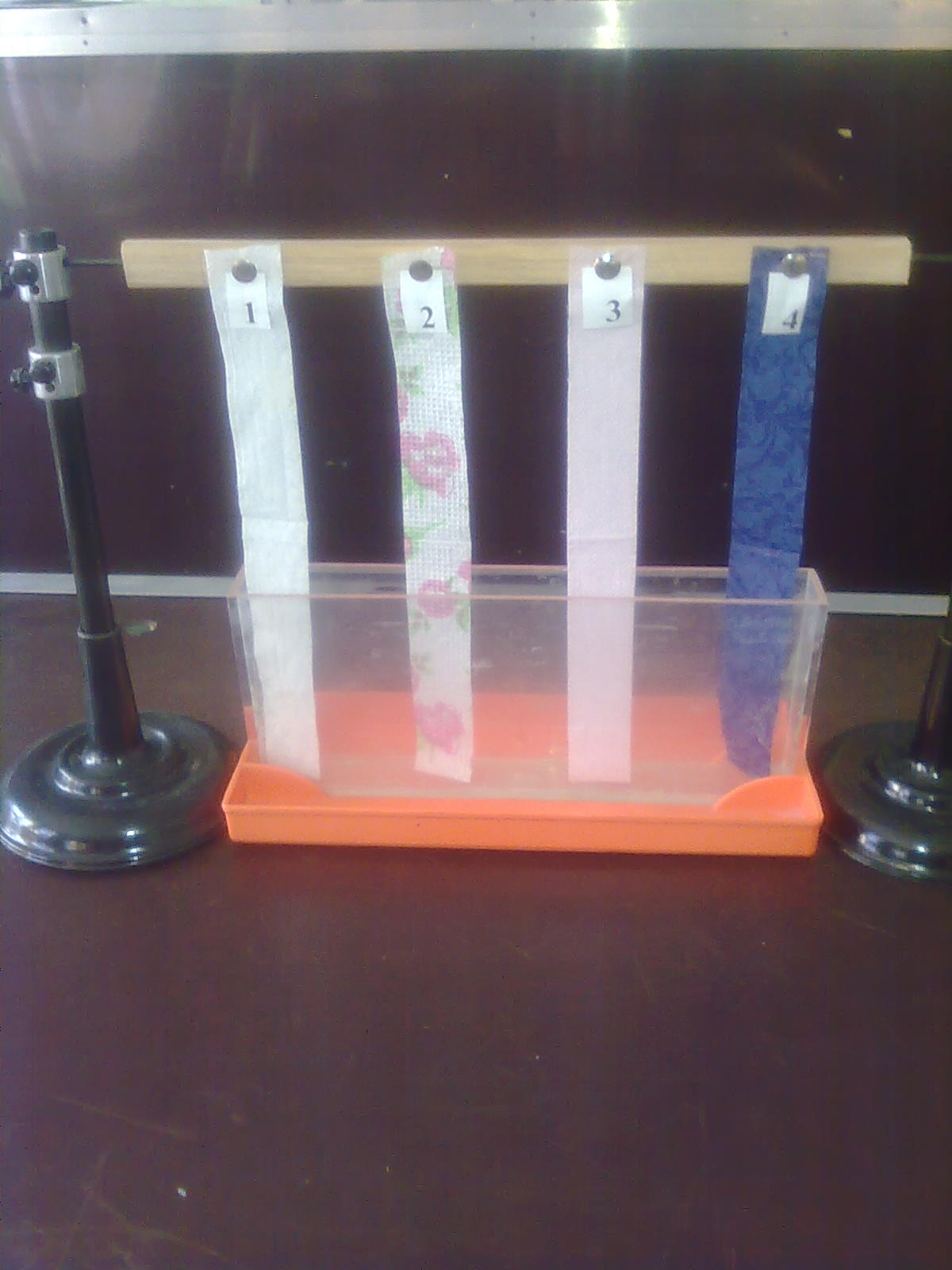 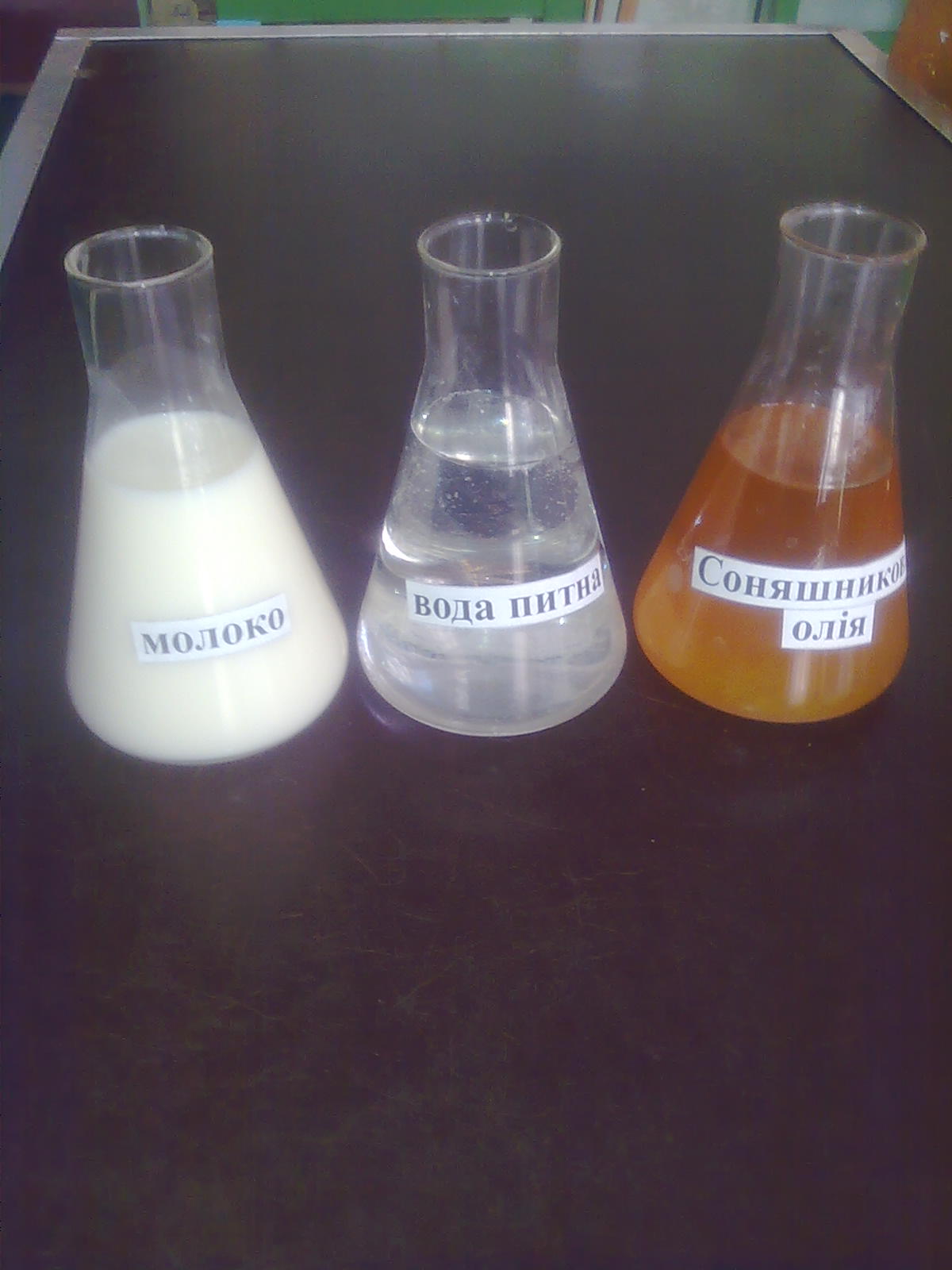 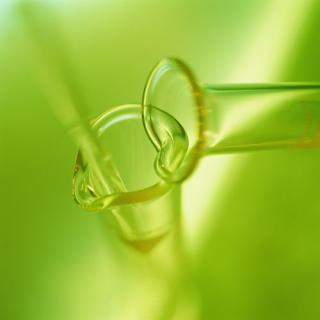 Результат експерименту
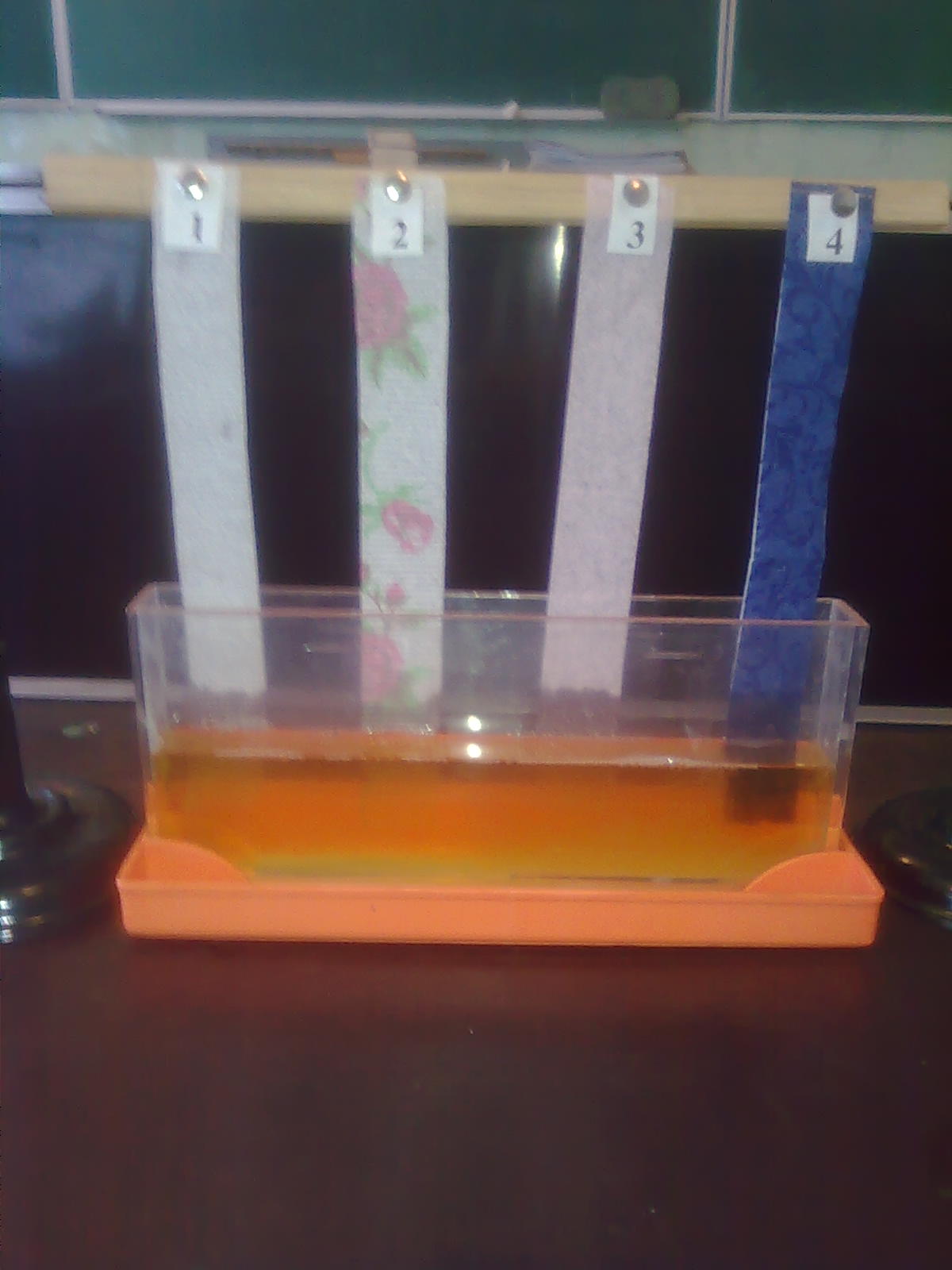 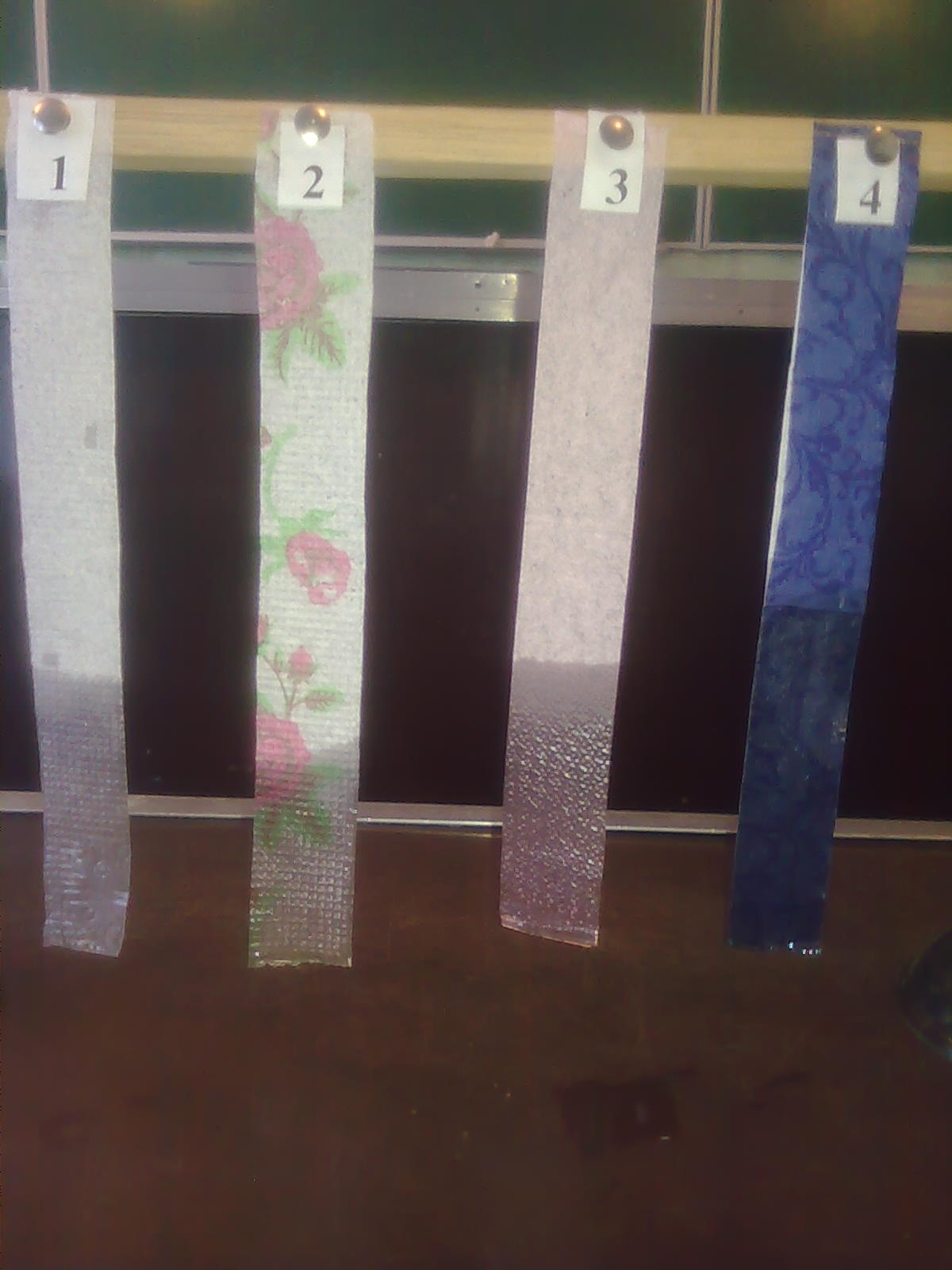 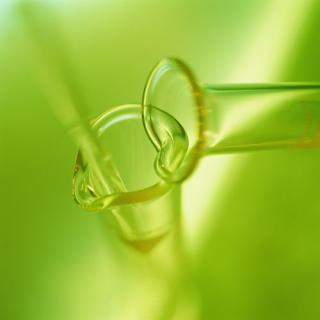 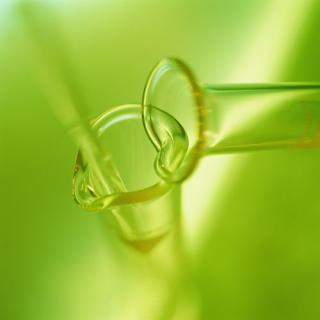 Висновки по роботі 
   Результати, одержані внаслідок виконання дослідів показали: виробники серветок не повністю дотримуються технологій виготовлення своєї продукції. Свої дослідження я порівняв з табличними і похибка моїх обчислень становить менше 5 %. Однією з причин на мою думку є різниця температур. За довідниками висота піднімання рідин визначалася при температурі 200С , а в нашому кабінеті була нижчою.
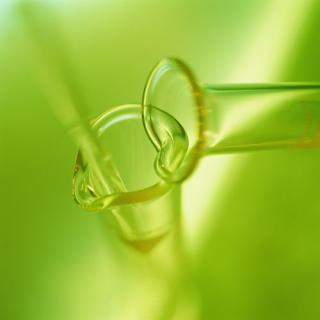 Використані джерела
“Занимательная физика. В двух книгах. Книга 1»; Издательство «Наука»;Москва; 1983.
     Фізика-10; за редакцією В.Г.Бар’яхтара, С.О.Довгого; Харків; вид-во “Ранок”
http://esu.com.ua/search_articles.php
 
http://www.wikiwand.com/uk/%